Robot Map Optimization using Dynamic Covariance Scaling
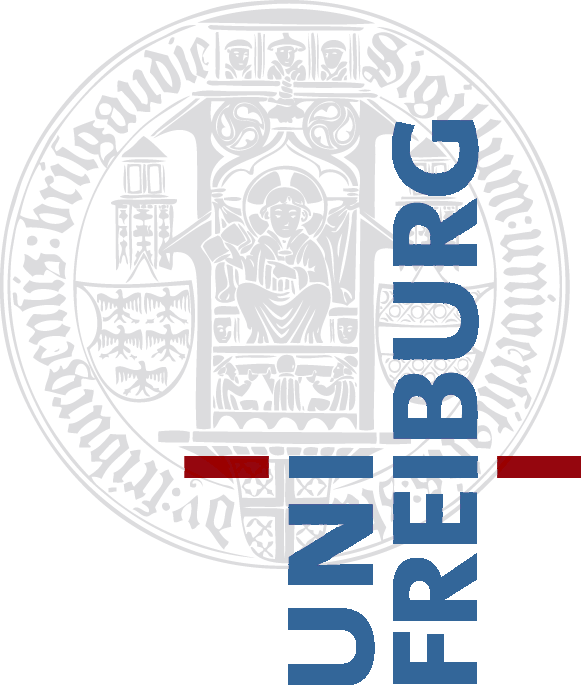 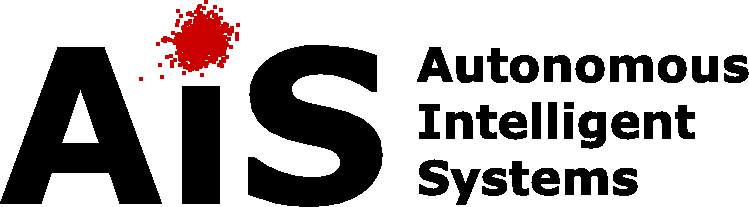 Pratik Agarwal, Gian Diego Tipaldi, Luciano Spinello, Cyrill Stachniss and Wolfram Burgard
University of Freiburg, Germany
Maps are Essential for Effective Navigation
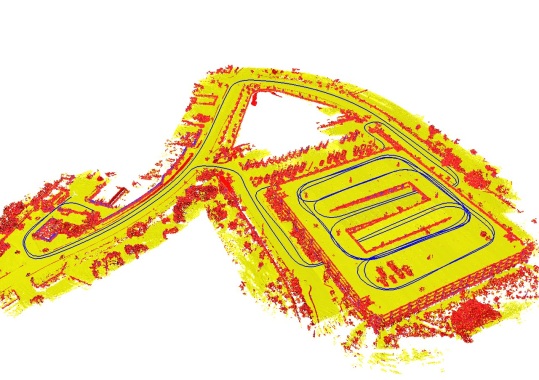 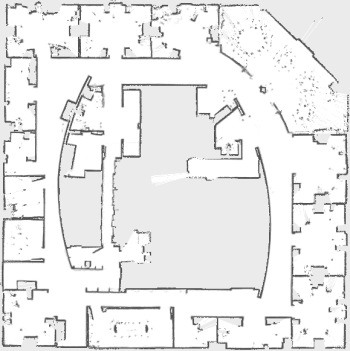 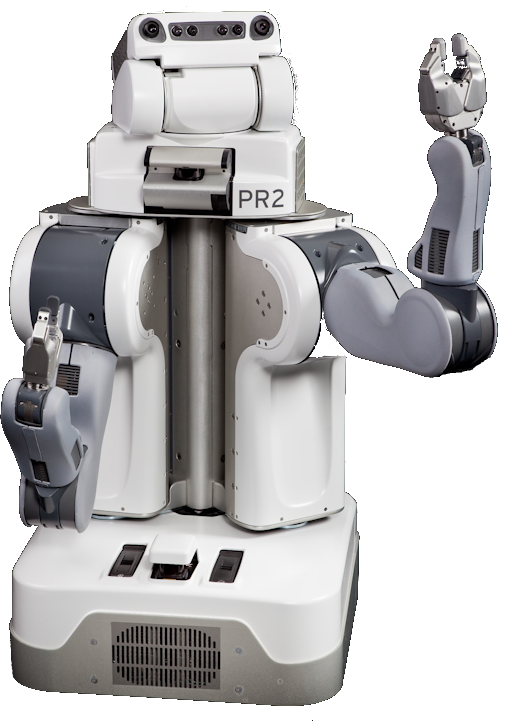 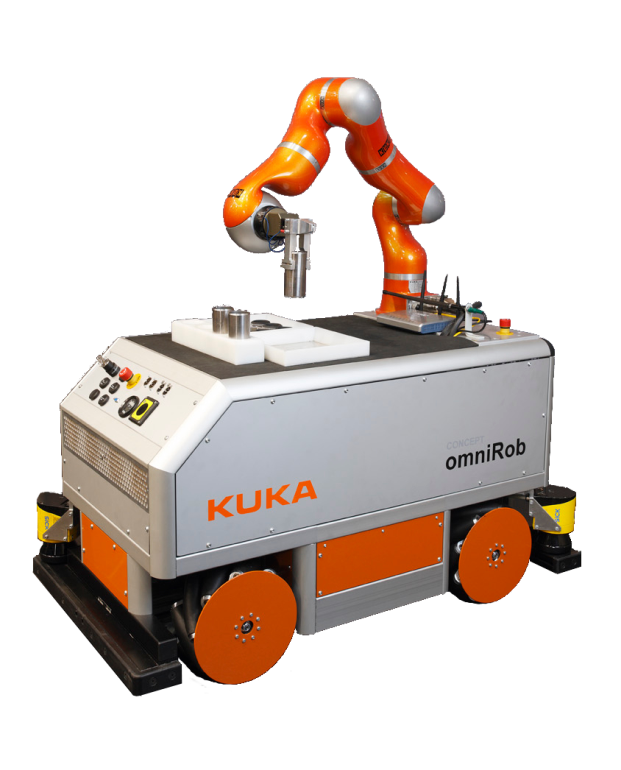 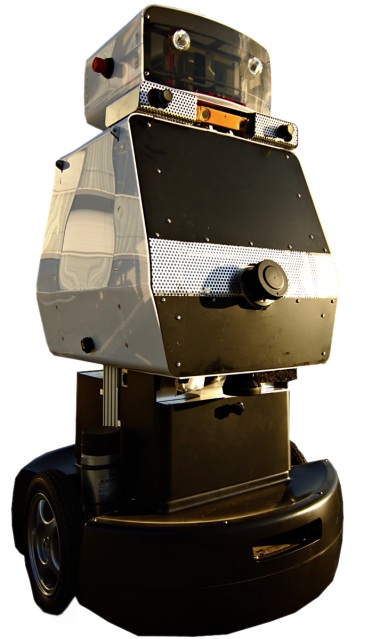 Graph-based SLAM
Robot pose
Constraint
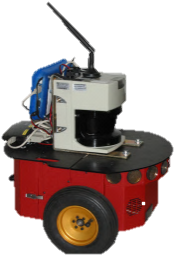 Graph-based SLAM
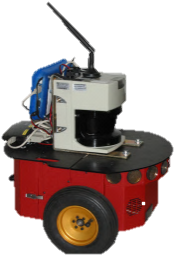 Robot pose
Constraint
Graph-based SLAM
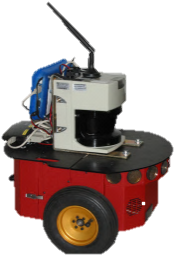 Robot pose
Constraint
a single outlier …
Graph-based SLAM
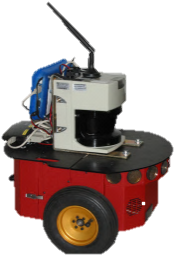 Robot pose
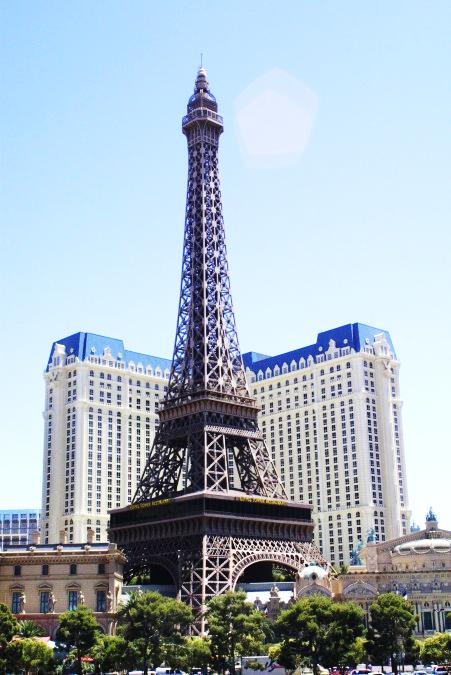 Constraint
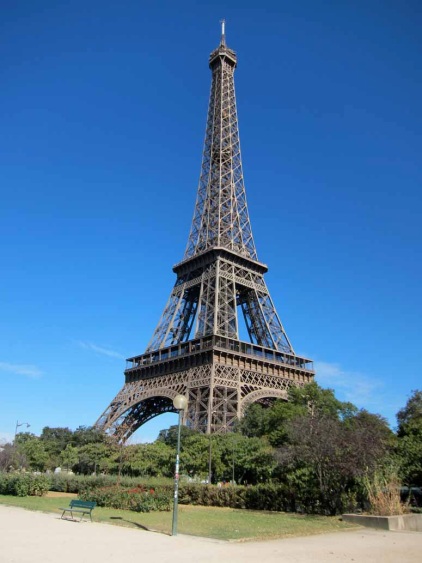 a single outlier …
Graph-based SLAM
Vegas!!
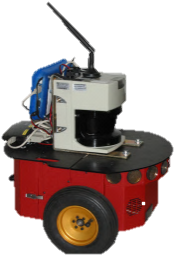 Robot pose
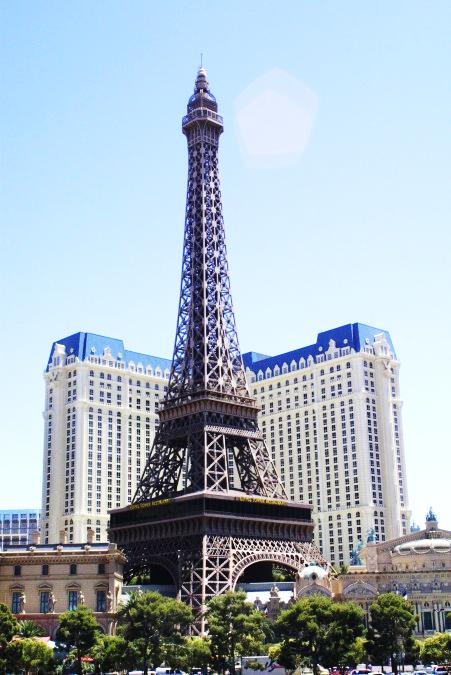 Constraint
Paris!!
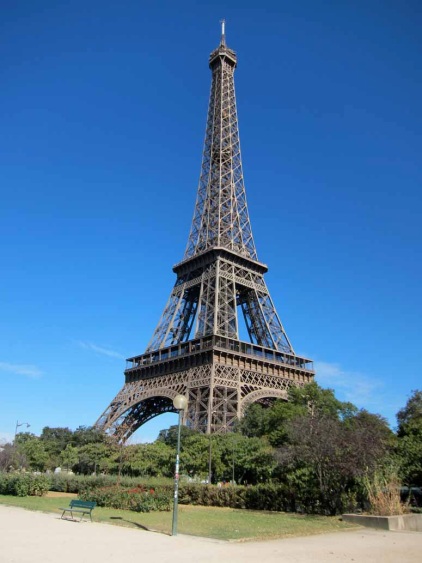 a single outlier …
Graph-based SLAM
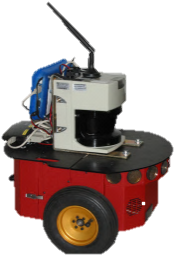 Robot pose
Constraint
a single outlier … ruins the map
Graph-SLAM Pipeline
Front end           Validation            Back end
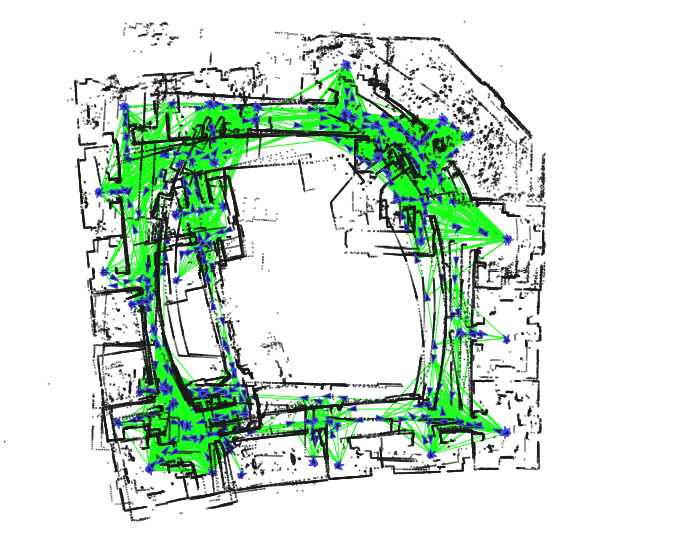 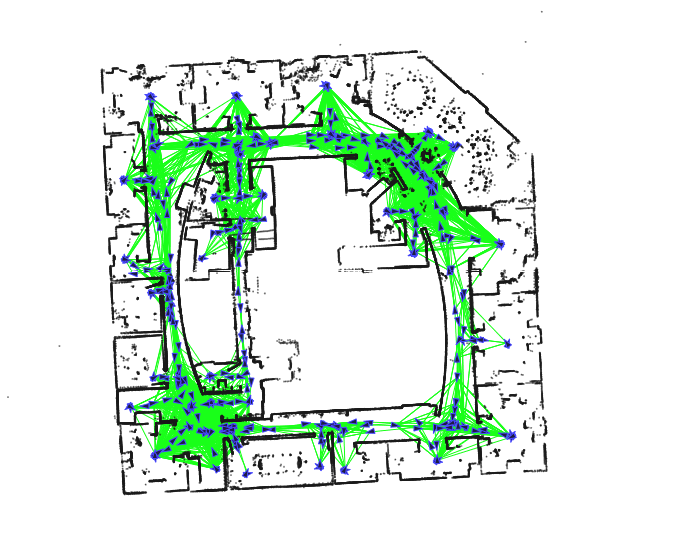 Assumption:


No 
Outliers
Impossible to have perfect validation
SLAM Back End Fail in the Presence of Outliers
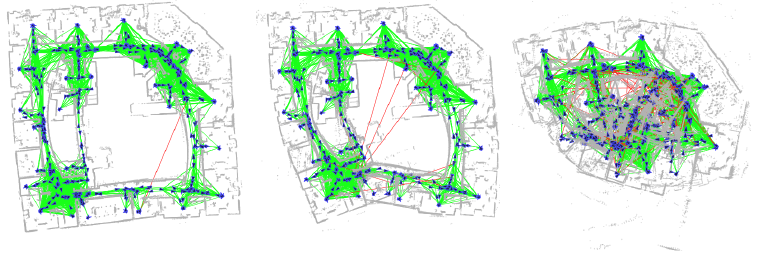 1
Outlier
10
Outliers
100
Outliers
1
Outlier
10
Outliers
Why does the Mapping Fail?
Gaussian assumption is violated
Perceptual aliasing
Measurement error
Multipath GPS measurements
Why does the Mapping Fail?
Gaussian assumption is violated
Perceptual aliasing
Measurement error
Multipath GPS measurements
Alternative
Let the back end do the validation job!
Switchable Constraints
Recent approach by Sünderhauf and Protzel
Allows to switch off “bad” constraints
Requires a switch-variable per constraint
Additional switch-constraint per switch 
Robust optimization in case of outliers but increased computational complexity
[Sünderhauf and Protzel, IROS 2012]
Standard Optimization
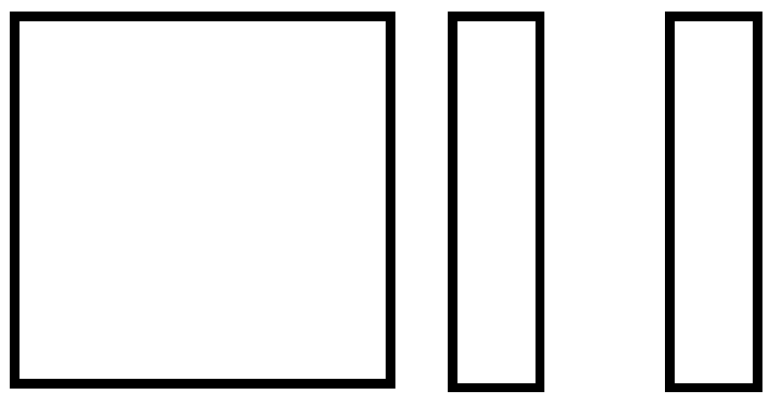 A
x
=
b
Switchable Constraints
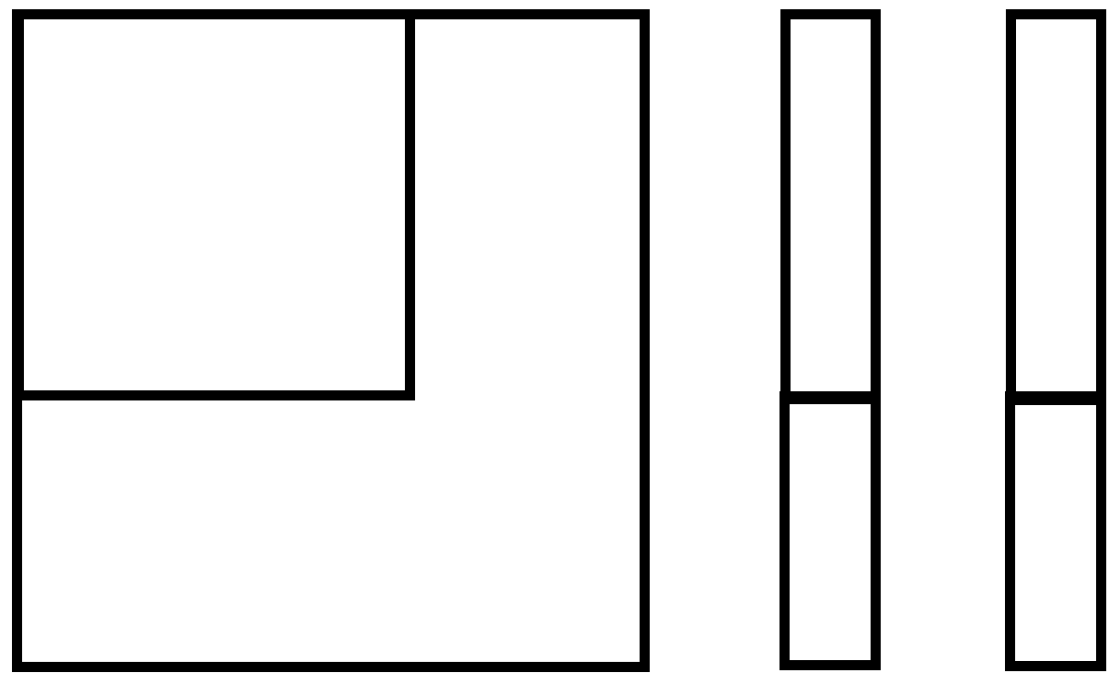 A
x
b
=
s
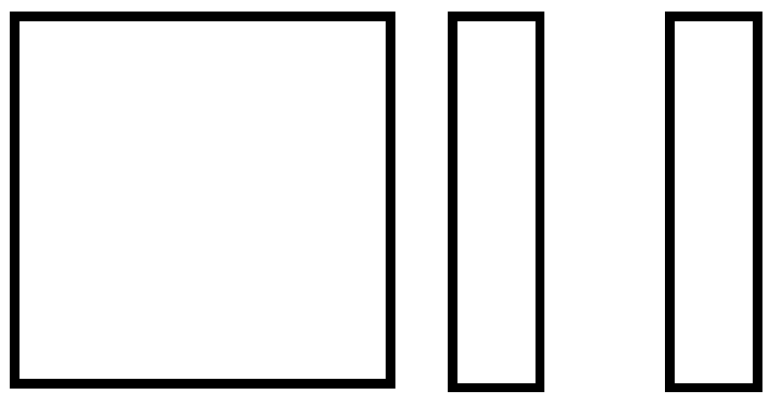 A
x
=
b
Additional switch-variable per constraint
Additional switch-constraint per switch
Our Approach:Dynamic Covariance Scaling
Switch variables computed in closed form
Does not increase state space
Approximates Switchable Constraints
Is a robust M-estimator 
Successfully rejects outliers
Standard Gaussian Least Squares
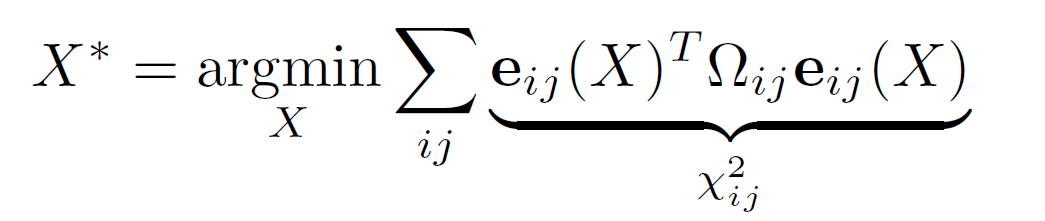 Dynamic Covariance Scaling
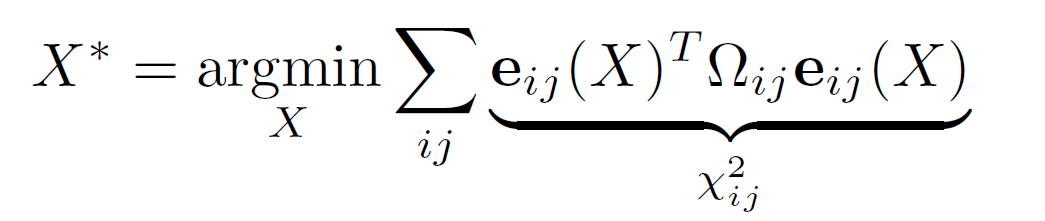 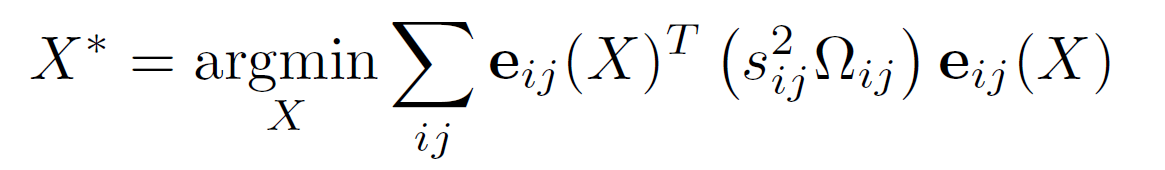 How to Determine s?
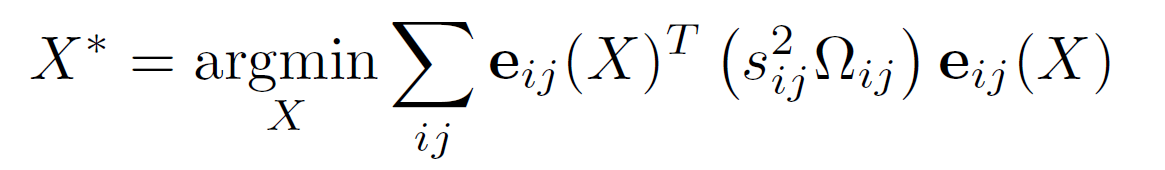 How to Determine s?
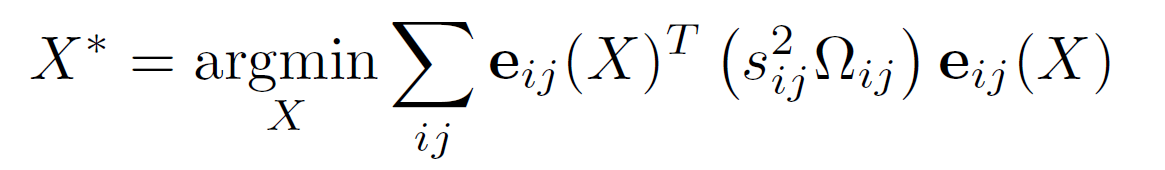 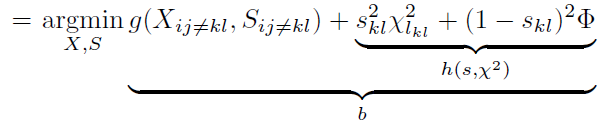 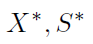 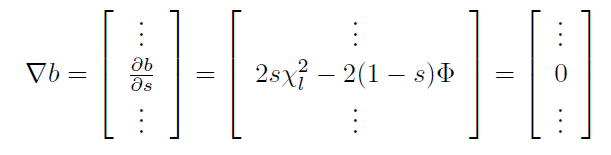 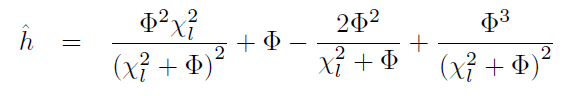 How to Determine s?
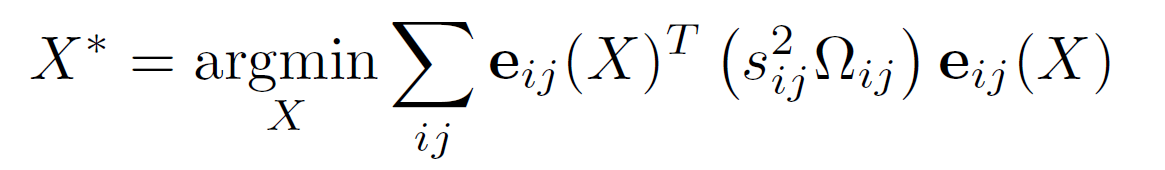 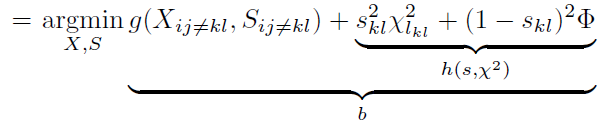 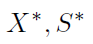 Check out the paper!
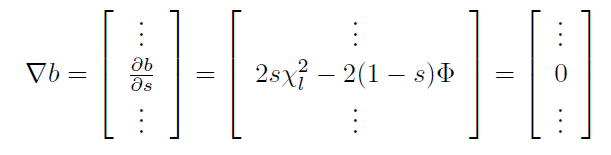 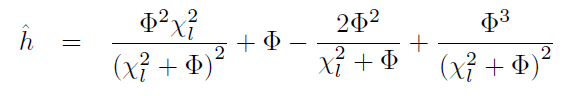 [Speaker Notes: Red line below 
Put ij for chi and s]
How to Determine s?
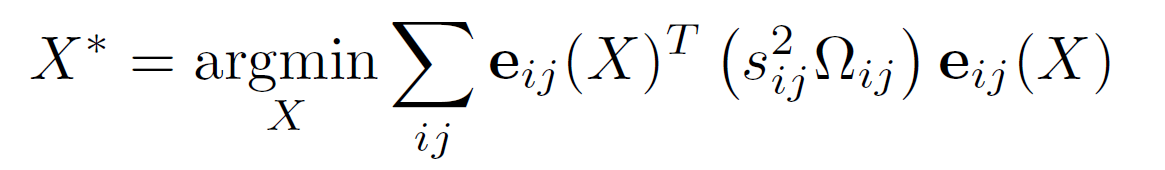 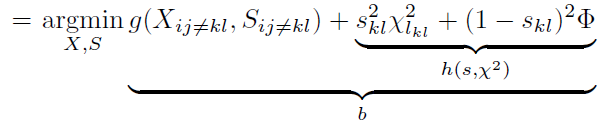 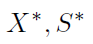 Check out the paper!
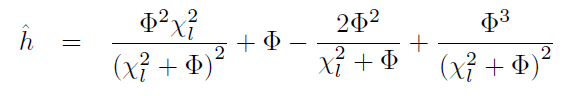 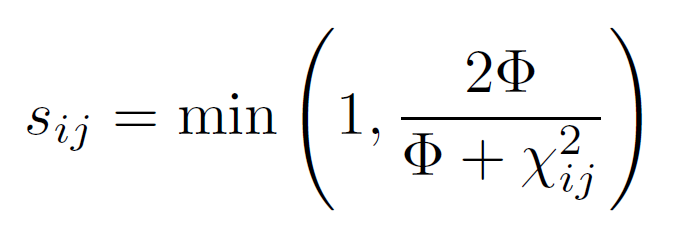 Closed form
How to Determine s?
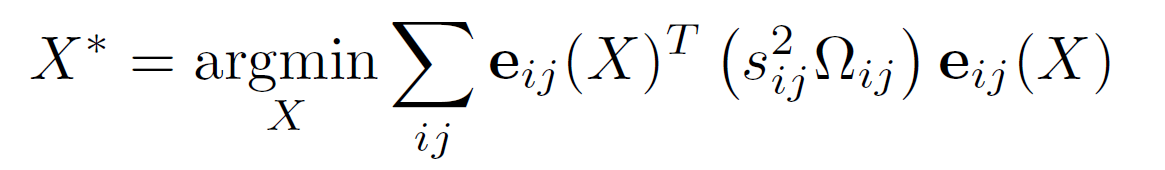 . . .
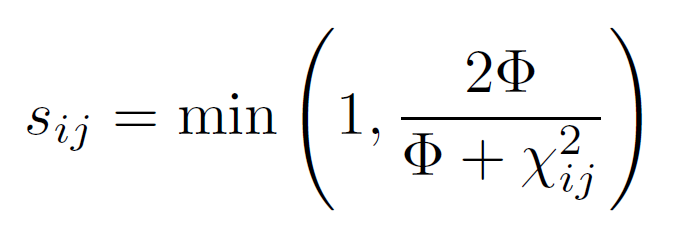 Closed form
Dynamic Covariance Scaling
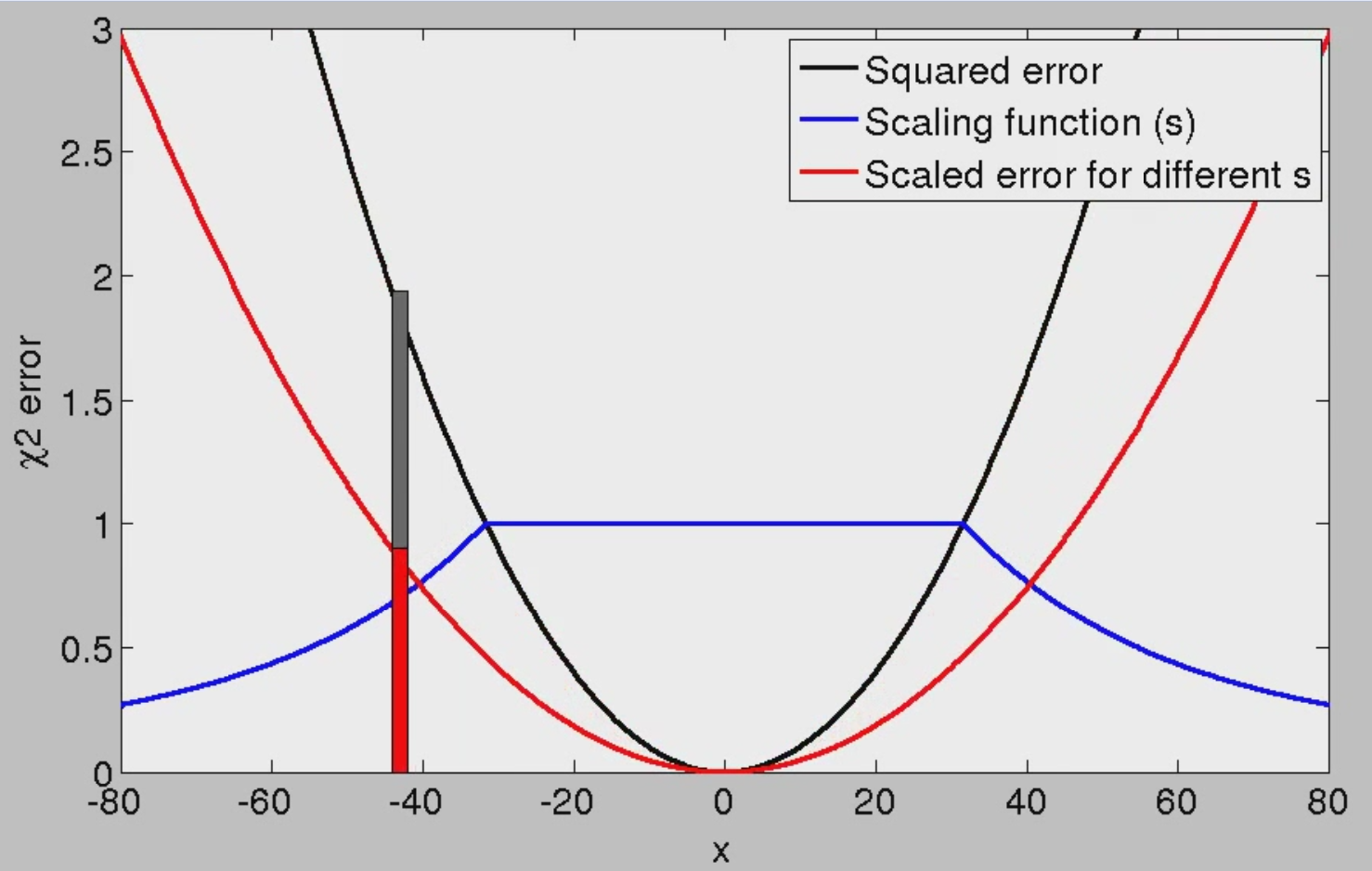 Dynamic Covariance Scaling
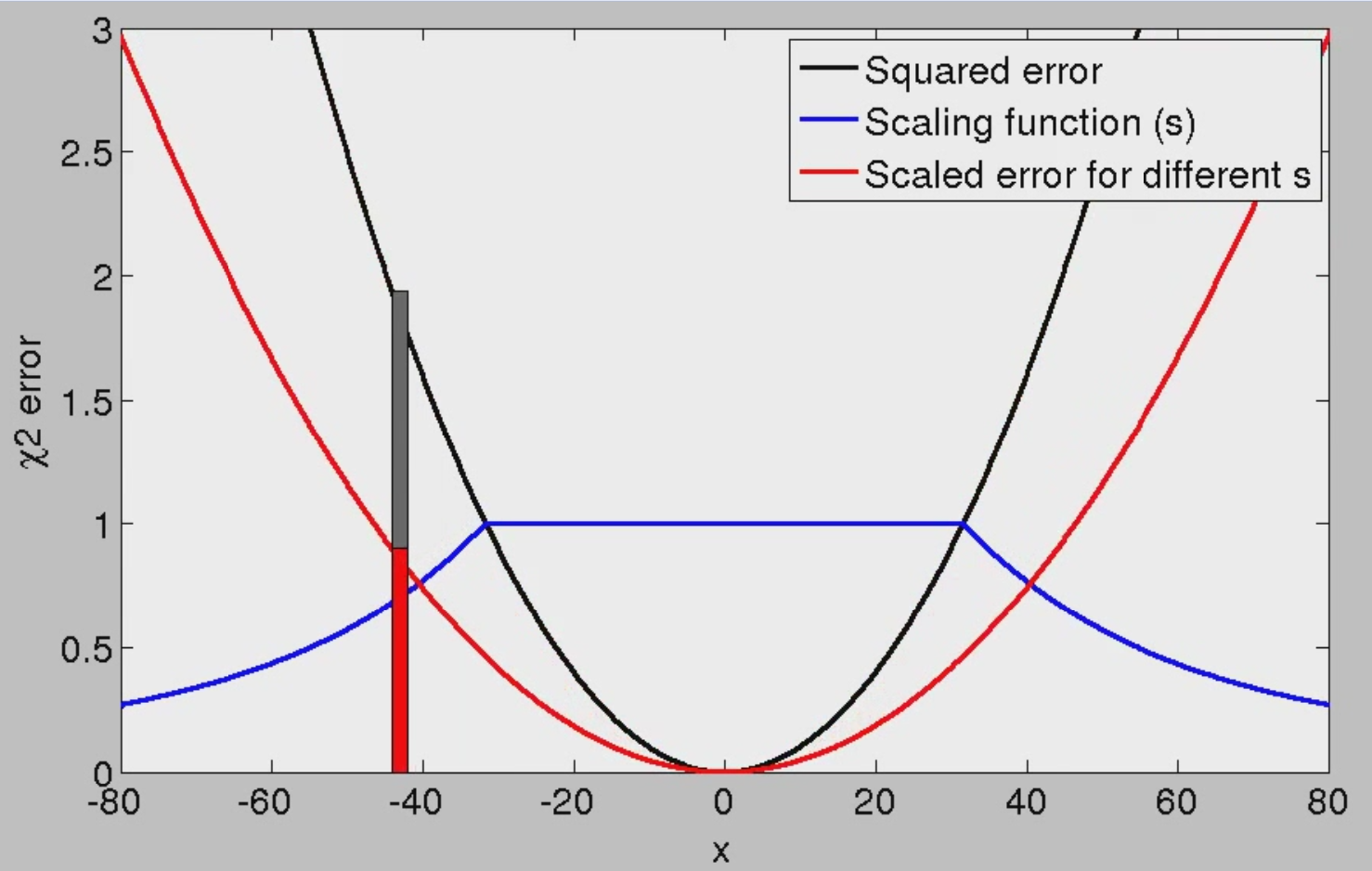 Both have 
squared error
Dynamic Covariance Scaling
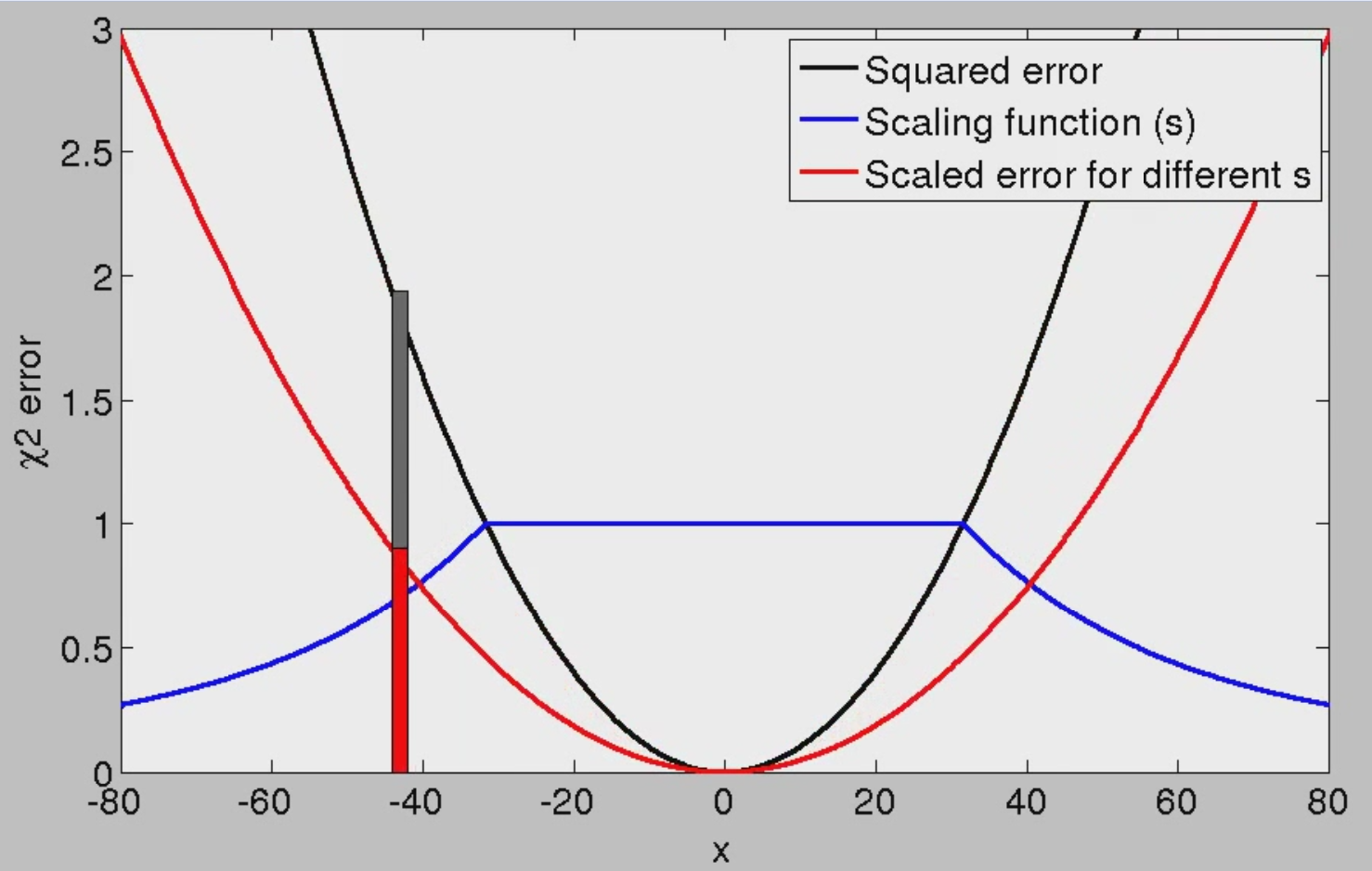 Original
error
Scaled
error
Dynamic Covariance Scaling
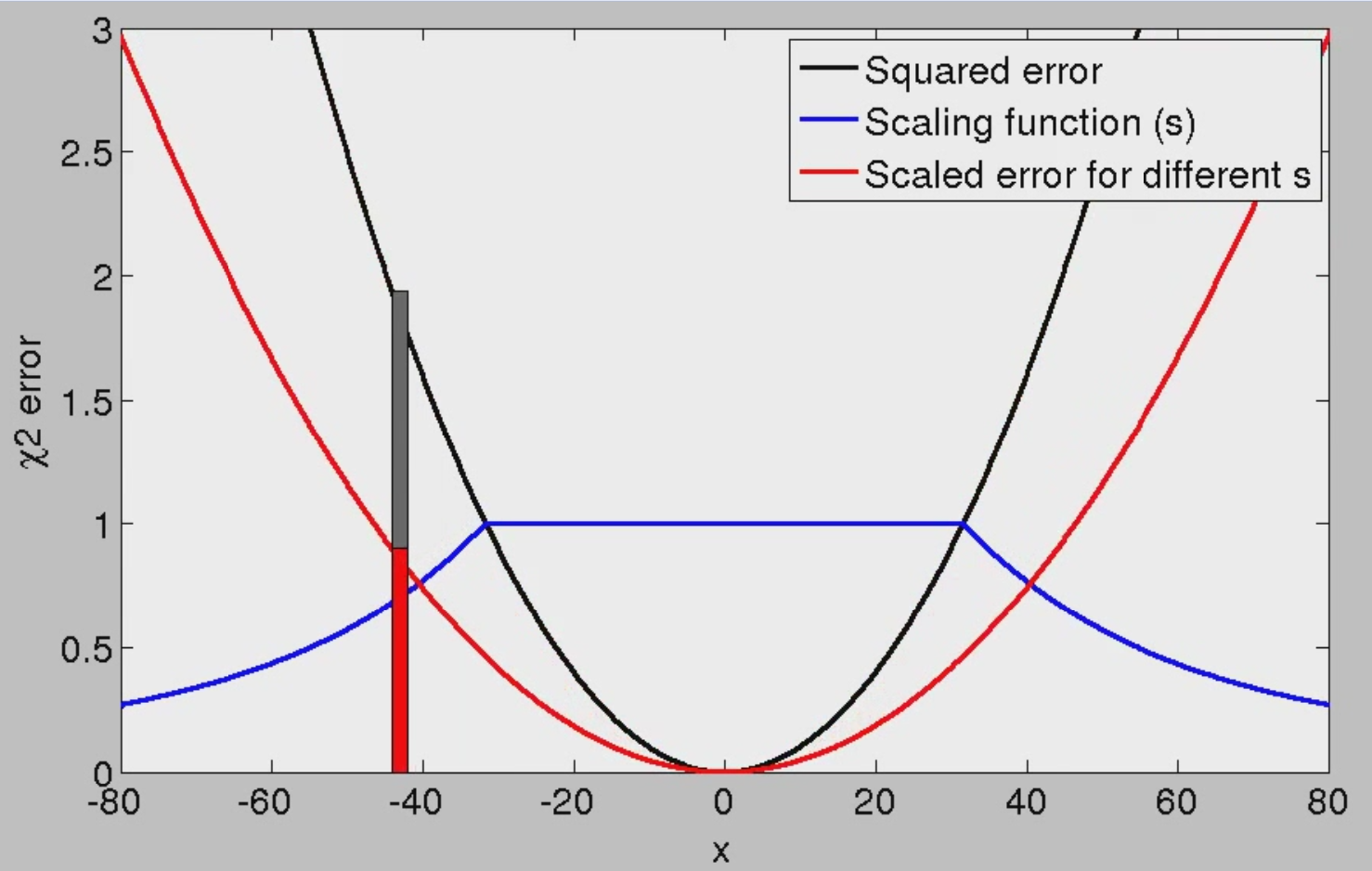 Linearization
Dynamic Covariance Scaling
Robust SLAM with Our Method
Ground 
Truth
Initialization
Gauss 
Newton
Our
Method
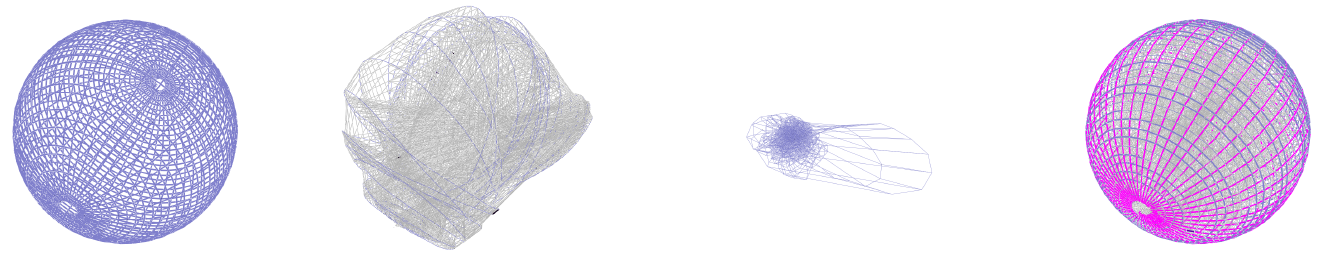 Sphere2500
(1000 Outiers)
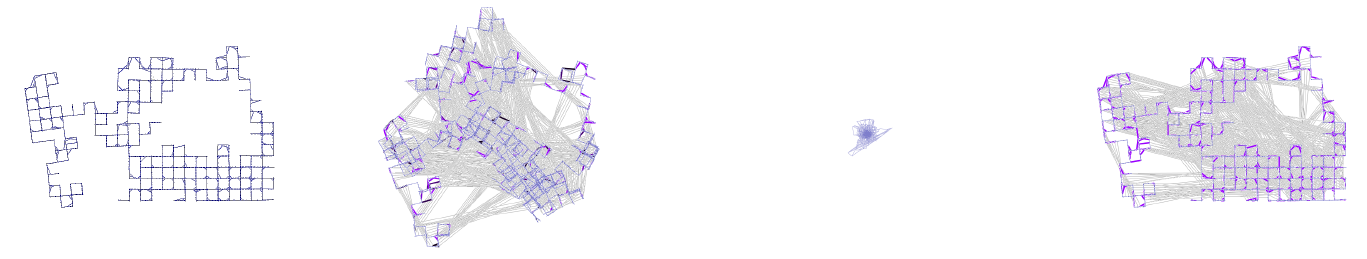 Manhattan3500
(1000 Outiers)
Dynamic Covariance Scaling with Front-end Outliers
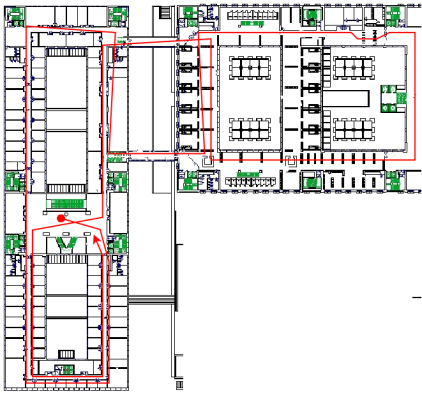 Bicocca-multisession dataset
Convergence – 1000 Outliers
Switchable Constraints
Dynamic Covariance Scaling
Sphere2500
Manhattan3500
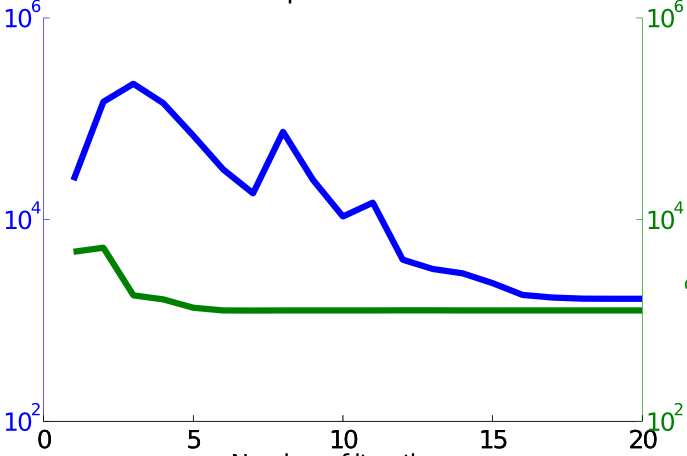 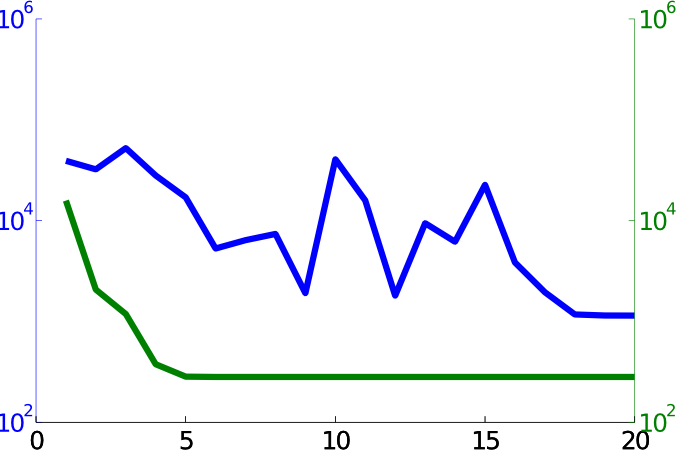 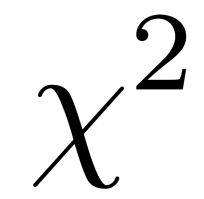 Iterations
Convergence – 1000 Outliers
Switchable Constraints
Dynamic Covariance Scaling
Sphere2500
Manhattan3500
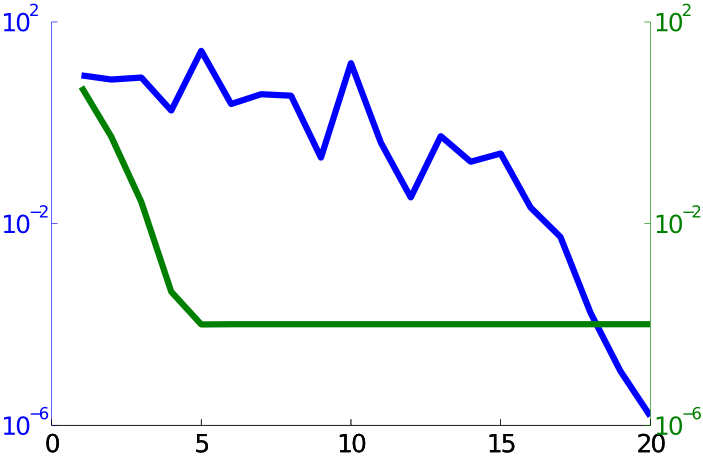 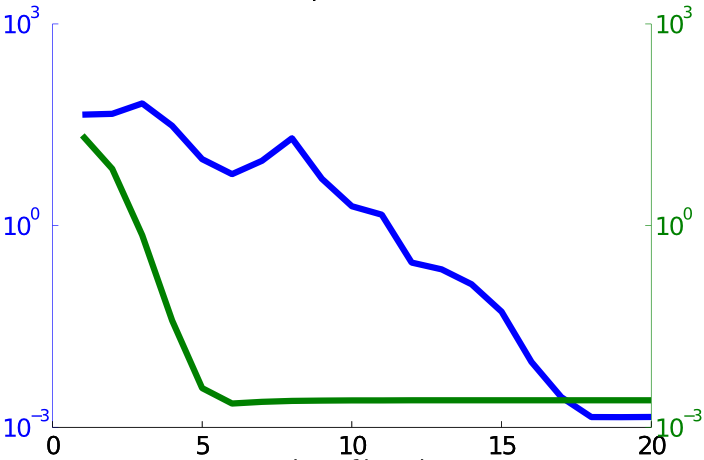 RPE
Iterations
Convergence – 1000 Outliers
Switchable Constraints
Dynamic Covariance Scaling
Sphere2500
Manhattan3500
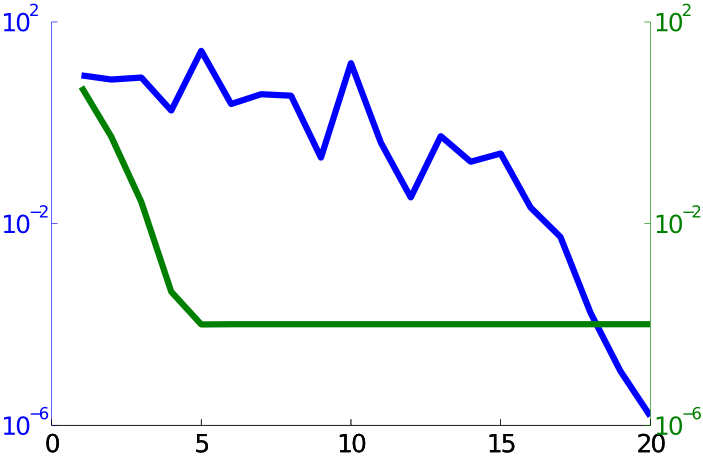 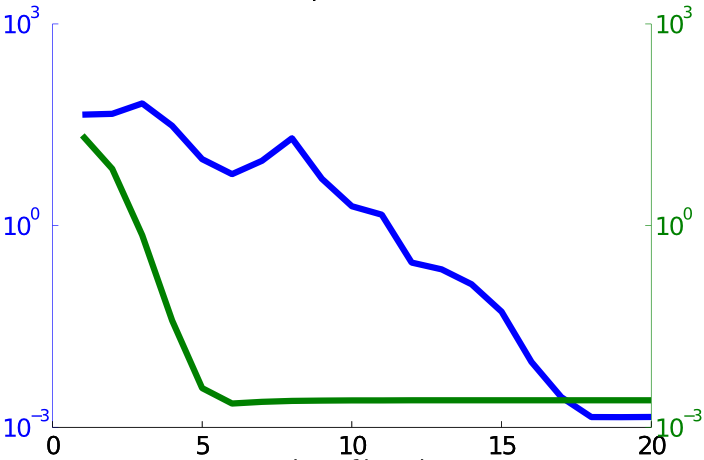 RPE
Iterations
Convergence with Outliers
Dynamic Covariance
Scaling
Switchable
Constraints
Conclusion
Rejects outliers for 2D & 3D SLAM
No increase in computational complexity
Approximates switchable constraints with a robust M-estimator
Now integrated in g2o
Thank you for your attention!
Questions?
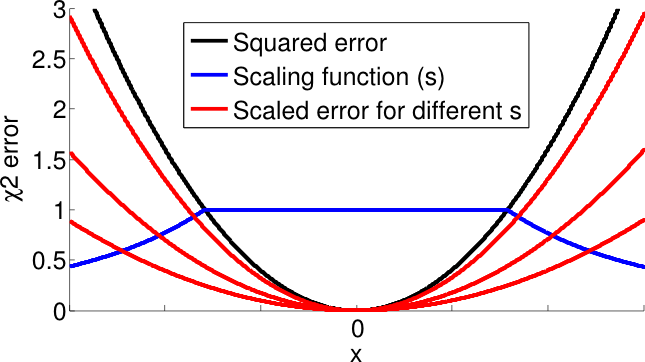